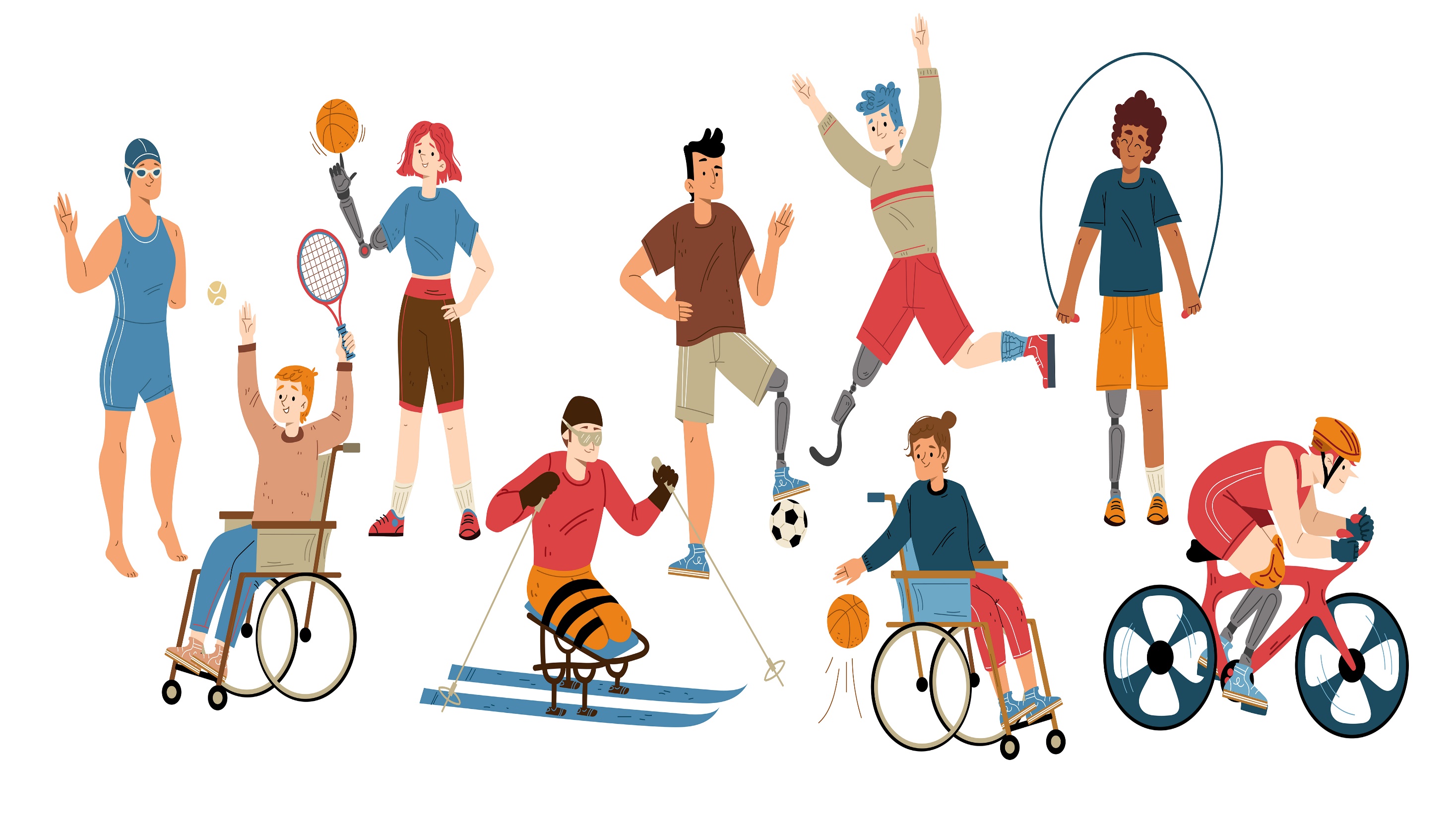 Jogos Paralímpicos
Jogos Paralímpicos
Jogos Paralímpicos
Jogos Paralímpicos
Jogos Paralímpicos
01
06
11
16
21
02
07
12
17
22
03
08
13
18
23
04
09
14
19
24
05
10
15
20
25
As perguntas da Categoria 1vêm a seguir
Categoria 1
01
1. Sobre o esporte adaptado (inclusão) marque a alternativa incorreta: 
A) O esporte adaptado caracteriza-se como uma   grande oportunidade para   que o   indivíduo com deficiência possa deixar de lado o sedentarismo e o isolamento social; 
B) Dentre os vários objetivos do esporte adaptado podemos destacar:  o estímulo à independência, autonomia e a socialização com outros grupos.
C)  Exemplos de esporte adaptado são:  futebol   de 5 (para deficientes visuais), basquetebol em cadeiras de rodas, voleibol em pé.
D) Os Jogos Paraolímpicos ou Paralímpicos são o maior evento esportivo mundial envolvendo pessoas com deficiência.
Categoria 1
01
C)  Exemplos de esporte adaptado são:  futebol   de 5 (para deficientes visuais), basquetebol em cadeiras de rodas, voleibol em pé
Categoria 1
01
Ganhou 3 pontos
Passou a vez
Perdeu 1 ponto
Perdeu 2 pontos
Perdeu tudo
Ganhou 5 pontos
Perdeu 3 pontos
Ganhou 4 pontos
Categoria 1
02
Categoria 1
02
Qual desses esportes não é considerado paralímpico?
A) Goalball; 
B) Futebol de 5; 
C) Bocha; 
D) Huka huka.
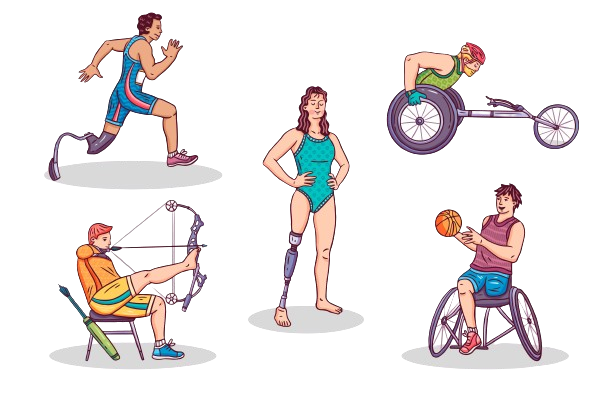 Categoria 1
03
D) Huka huka.
Categoria 1
03
Ganhou 3 pontos
Passou a vez
Perdeu 1 ponto
Perdeu 2 pontos
Perdeu tudo
Ganhou 5 pontos
Perdeu 3 pontos
Ganhou 4 pontos
Categoria 1
04
Categoria 1
04
Na imagem abaixo, o esporte que está sendo demonstrado é:

 A) Futebol de 5;
B) Goaball;  
C) Halterofilismo;
D) Handebol.
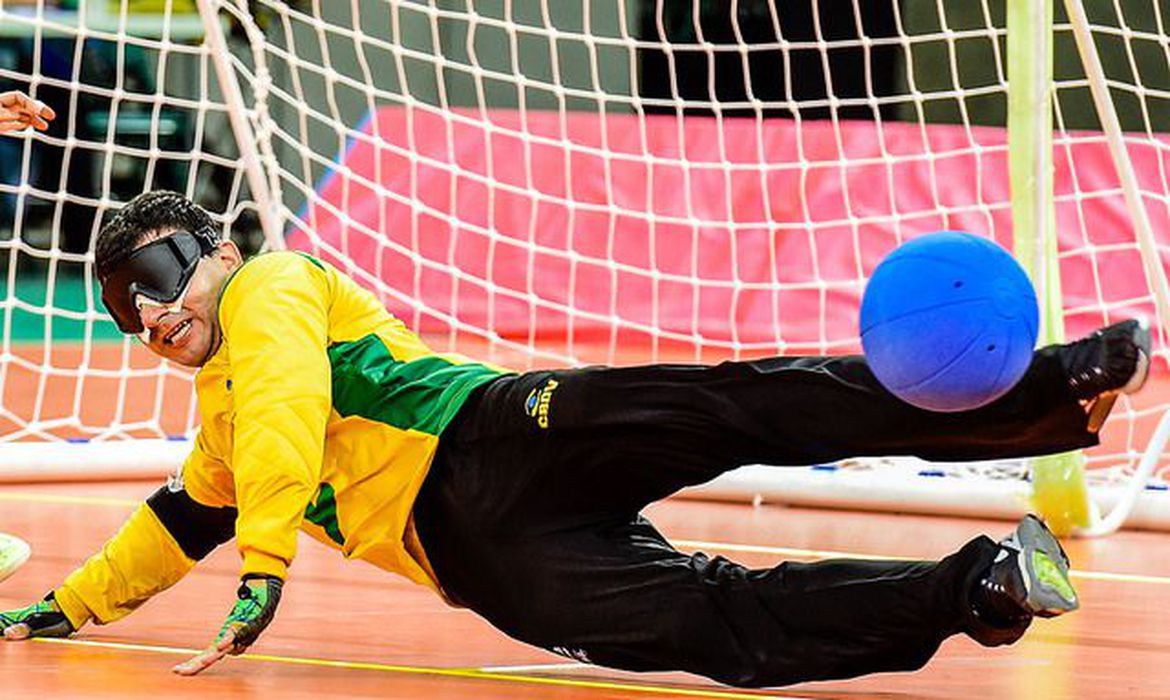 Categoria 1
05
B) Goaball
Categoria 1
05
As perguntas da Categoria 2vêm a seguir
Categoria 2
01
Qual é o nome do médico neurologista alemão que introduziu a prática de esportes para pessoas com deficiência como parte do processo de reabilitação?
 
Stoke Mandeville;
Ludwig Guttmann;
Sir Ludwig Aylesbury;
Stoke Ludwig.
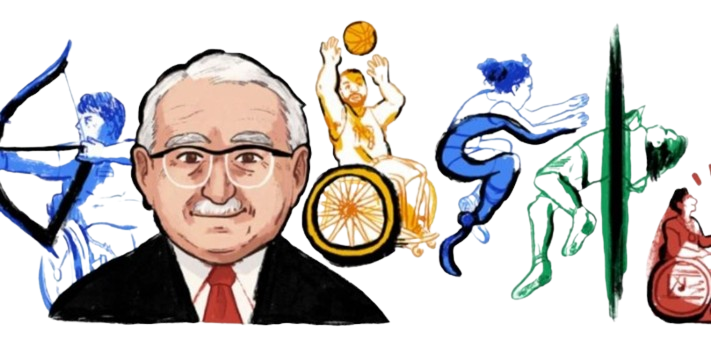 Categoria 2
06
B) Ludwig Guttmann;
Categoria 2
06
Ganhou 3 pontos
Passou a vez
Perdeu 1 ponto
Perdeu 2 pontos
Perdeu tudo
Ganhou 5 pontos
Perdeu 3 pontos
Ganhou 4 pontos
Categoria 2
07
Categoria 2
07
Participam do futebol de 5 pessoas com deficiência:

A) Visual; 
B) Auditiva; 
C) Física; 
D) Intelectual.
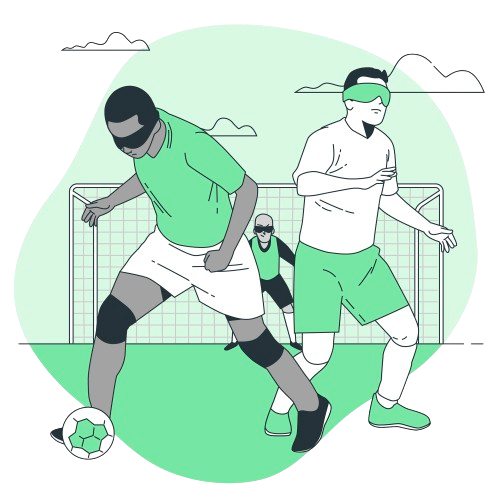 Categoria 2
08
A) Visual;
Categoria 2
08
Ganhou 3 pontos
Passou a vez
Perdeu 1 ponto
Perdeu 2 pontos
Perdeu tudo
Ganhou 5 pontos
Perdeu 3 pontos
Ganhou 4 pontos
Categoria 2
09
Categoria 2
09
Ganhou 3 pontos
Passou a vez
Perdeu 1 ponto
Perdeu 2 pontos
Perdeu tudo
Ganhou 5 pontos
Perdeu 3 pontos
Ganhou 4 pontos
Categoria 2
10
Categoria 2
10
As perguntas da Categoria 3vêm a seguir
Categoria 3
01
Os Jogos Paralímpicos são o menor evento esportivo mundial envolvendo pessoas com deficiência. Esta informação é: 
a) Verdadeira        b) Falsa
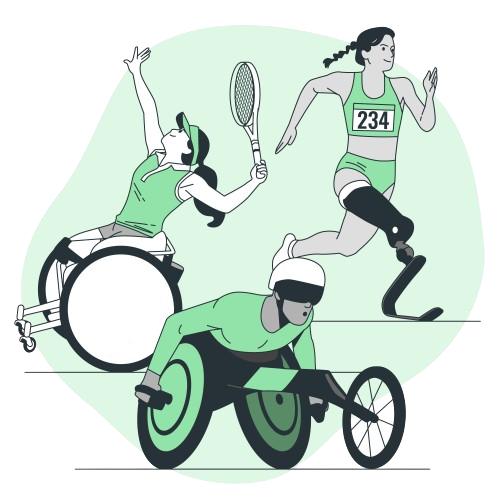 Categoria 3
11
b) Falsa
Categoria 3
11
Ganhou 3 pontos
Passou a vez
Perdeu 1 ponto
Perdeu 2 pontos
Perdeu tudo
Ganhou 5 pontos
Perdeu 3 pontos
Ganhou 4 pontos
Categoria 3
12
Categoria 3
12
Quais jogos eram realizados anualmente e que antecederam os Jogos Paralímpicos? 

A) Stoke Mandeville;
B) Olímpicos;
C) The Flying Wheels;
D) Ludwig  Mandeville.
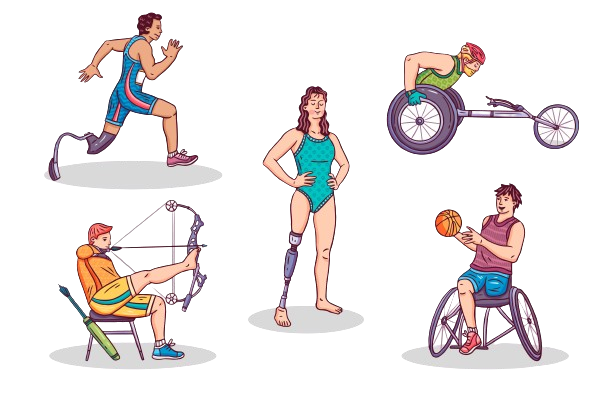 Categoria 3
13
A) Stoke Mandeville;
Categoria 3
13
Ganhou 3 pontos
Passou a vez
Perdeu 1 ponto
Perdeu 2 pontos
Perdeu tudo
Ganhou 5 pontos
Perdeu 3 pontos
Ganhou 4 pontos
Categoria 3
14
Categoria 3
14
Atualmente, existem diversos esportes que foram adaptados para que pessoas com os mais diferentes graus de deficiência física e sensorial possam participar. Esta informação é:
Verdadeira;
Falsa.
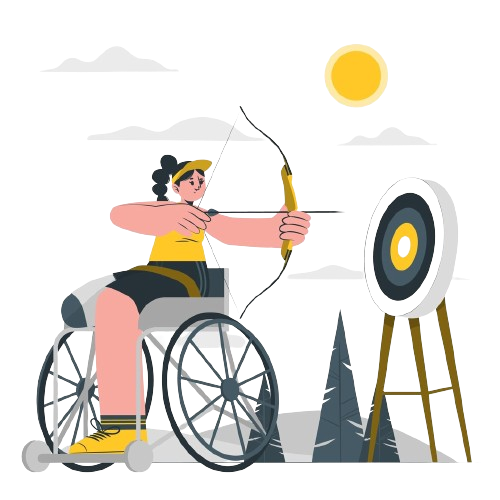 Categoria 3
15
A) Verdadeira
Categoria 3
15
As perguntas da Categoria 4vêm a seguir
Categoria 4
01
Ganhou 3 pontos
Passou a vez
Perdeu 1 ponto
Perdeu 2 pontos
Perdeu tudo
Ganhou 5 pontos
Perdeu 3 pontos
Ganhou 4 pontos
Categoria 4
16
Categoria 4
16
A imagem abaixo trata-se de :
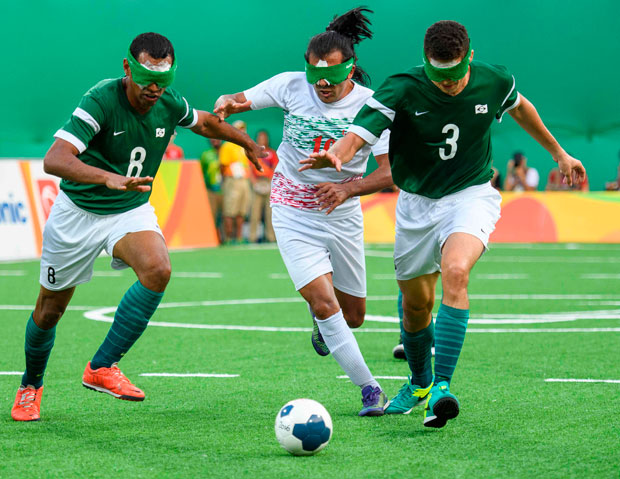 Futebol de 5    
Goaball
Halterofilismo
Handebol de 5
Categoria 4
17
A) Futebol de 5
Categoria 4
17
Ganhou 3 pontos
Passou a vez
Perdeu 1 ponto
Perdeu 2 pontos
Perdeu tudo
Ganhou 5 pontos
Perdeu 3 pontos
Ganhou 4 pontos
Categoria 4
18
Categoria 4
18
Os Jogos Paralímpicos de verão de 2024, ocorrerão entre os dias:
A) 15 de Julho à 25 de Julho;
B) 12 de Novembro à 23 de Novembro;
C) 28 de Agosto à 8 de Setembro;
D) 12 de Agosto à 25 de Agosto.
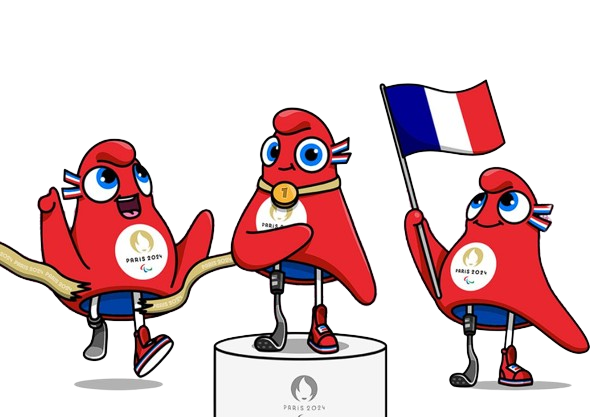 Categoria 4
19
C) 28 de Agosto è 8 de Setembro;
Categoria 4
19
Ganhou 3 pontos
Passou a vez
Perdeu 1 ponto
Perdeu 2 pontos
Perdeu tudo
Ganhou 5 pontos
Perdeu 3 pontos
Ganhou 4 pontos
Categoria 4
20
Categoria 4
20
As perguntas da Categoria 5vêm a seguir
Categoria 5
01
Ganhou 3 pontos
Passou a vez
Perdeu 1 ponto
Perdeu 2 pontos
Perdeu tudo
Ganhou 5 pontos
Perdeu 3 pontos
Ganhou 4 pontos
Categoria 5
21
Categoria 5
21
Onde serão os Jogos Paralímpicos?
Brasil;
Estados Unidos;
Paris;
Portugal.
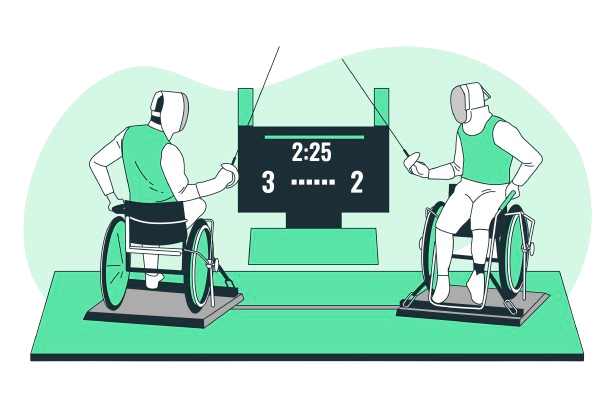 Categoria 5
22
C) Paris.
Categoria 5
22
Ganhou 3 pontos
Passou a vez
Perdeu 1 ponto
Perdeu 2 pontos
Perdeu tudo
Ganhou 5 pontos
Perdeu 3 pontos
Ganhou 4 pontos
Categoria 5
23
Categoria 5
23
Ganhou 3 pontos
Passou a vez
Perdeu 1 ponto
Perdeu 2 pontos
Perdeu tudo
Ganhou 5 pontos
Perdeu 3 pontos
Ganhou 4 pontos
Categoria 5
24
Categoria 5
24
A imagem abaixo trata-se de :
Futebol sentado;   
Goaball sentado;
 Voleibol sentado;
 Handebol sentado.
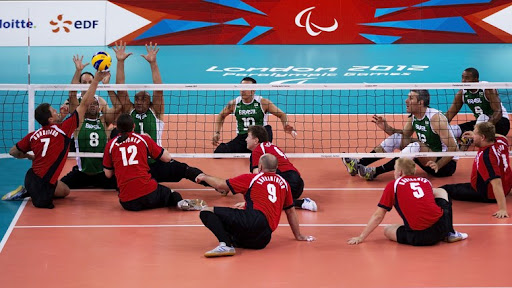 Categoria 5
25
C) Voleibol sentado.
Categoria 5
25
FIM...